First Duty Civilian 
Permanent Change of Station (PCS) 
Briefing
AFPC PCS Unit
March 2025
Agenda
Purpose
Definitions
PCS Process Steps
Selectee Responsibilities
Entrance on Duty
Travel Time
Mandatory Allowances 
Discretionary Allowances
PCS Restriction(s)
PCS Tax Notification
PCS Order Status Check
Acronym Listing
Information / Resources
2
Purpose
Provide Civilian Permanent Change of Station (PCS) allowances as a first duty hire for a career move to a Continental United States (CONUS), a Non-Foreign Outside Continental United States (NF-OCONUS) location, or an Outside the Continental United States (F-OCONUS) location 
CONUS locations are the 48 contiguous states
Example: College graduate from Arizona State University moving to your first Air Force job at Peterson Air Force Base, CO

NF-OCONUS locations are United States territories outside of the 48 contiguous states such as Alaska and Hawaii
Example:  Retired military Lt Col moving from the Pentagon, in Washington DC to Hickam Air Force Base, HI

F-OCONUS locations are Outside the Continental United States overseas
Example: Private sector employee working at Boeing in Seattle, Washington and hired for first civil service job with the Air Force at Aviano Air Base, Italy

Important!  DO NOT make irreversible life changes, such as selling property, resigning from your current position, etc., prior to receipt of a Firm Job Offer and PCS orders
3
Definitions
First Duty Hires can refer to the following:
A civilian who has never held a position within the federal government
Prior federal employee with more than 3 days break in service
Separating or retiring military who are transitioning to civil service
A student trainee assigned to the Government upon completion of college (Ex. Interns, PALACE Acquires and Copper Caps)
Current Federal Civilian Employee:  Refers to civilian employees already holding a position within the federal government, to exclude military. This could include other DoD agencies and/or other Federal agencies (including NAF)
Career Program Move:  An Air Force centrally paid move to a Centrally Managed (CM) position
Centrally Managed Position:  When properly identified on the position description and managed by the Career Field Teams (CFT); PCS funded by the Central Salaried Account (CSA) PCS account
4
Definitions (con’t)
Dual Federal Employees: When members of the same immediate household, are both transferred in the government’s interest, both members must sign in writing to elect to receive the travel and transportation allowances authorized as one of the following:
Each employee separately – each employee is eligible for travel and transportation allowances as an employee, but is not treated as the other employee’s dependent
Only one as an employee – the other employee is eligible for travel and transportation allowances as a dependent
Duplication of Benefits not Authorized - employee and/or dependents cannot accept or receive duplicate or third-party reimbursement for the employee's covered relocation expenses.
5
Definitions (con’t)
Full Government Move: Government arranges HHG transportation.
Split Shipment Move: Employee may ship HHG by Government procured and personally procured transportation.
Self-Move: - Employee arranges their own HHG transportation
Military Transitioning to Civilian Service: Separating or retiring military members are not considered current federal employees for purposes of their first civilian PCS - they are considered First Duty moves
6
PCS Process Steps
Step 1 – Human Resources (HR) Staffer initiates PCS process in USA Staffing (USAS)  
(This is the individual that extends the tentative job offer (TJO) to the selectee)
Assigns PCS-1 and Transportation Agreement (DD Form 1617 or DD Form 1618)
Completes all required questionnaire fields (Position, Employment, & Change of Station) 
Without all information filled in, selectee will be unable to sign 
Step 2 – Selectee completes assigned tasks & signs the PCS-1 & Transportation agreement 
If all areas are not filled in and signed, the staffer WILL NOT be able to initiate the request for PCS Orders
Step 3 – Gaining HRO must complete the Gaining Station Tab in its entirety
Step 4 – HR Staffer confirms tabs are completed and sends request for orders processing template email to the PCS team
7
PCS Process Steps (cont’d)
Step 5 – PCS Section (Gate Keeper) receives PCS Request
Reviews documents / PCS forms in USAS
Builds myFSS case and assigns to PCS Chief when documents are verified complete
Step 6 – PCS Section Chief assigns PCS case to Technician
Step 7 – PCS Technician processes PCS orders (DD Form 1614)
Reviews PCS documents in USAS for accuracy
Sends PCS Briefing, technician contact information, and request for any other documents required to selectee and courtesy copies all involved parties
Establishes Entrance on Duty (EOD) date upon receipt of information / documents
Builds order and cost sheet then forwards for quality control (QC) review
Step 8 – PCS Quality Check
Reviews PCS orders and cost sheet for accuracy and forwards for funding allocation
Step 9 – PCS Technician forwards order for authentication based on position type
8
PCS Process Steps (cont'd)
Step 10  – Funding Authentication (Based on Position Type)
Centrally Managed (CP):
AFPC/FMY reviews documents, inputs funding citations, and authenticates orders
Non-Centrally Managed (NCP):
FM Certifying Official (gaining or losing CPS) authenticates and certifies orders
Step 11 – PCS Approver
Centrally managed orders, Civ PCS section will approve and notify the HR staffer that the order is ready for release
Non-centrally managed positions – CPS notifies HR Staffer orders are approved and ready for release
Step 12 – HR Staffer 
Verifies all position pre-employment requirements are completed; extends Firm Job Offer (FJO) and releases orders to selectee **REMINDER: Only AFPC and AFMC staffers can release PCS orders
9
Selectee Responsibilities
Ensure all information and documents are accurate and complete in USAS
See the PCS Required Documents List on the link below to help determine what additional documents and / or forms may be required prior to completing your PCS orders
https://www.afpc.af.mil/Civilian-Career-Management/Civilian-PCS/
Any missing documents or information will result in a delay in the processing of PCS orders
Examples include:
Birth certificates and / or custody documents for children under 21 who do not share same last name of the selectee
Marriage certificate for spouse that does not share same last name of the selectee
Physician affidavit for children ages 21 and over incapable of self-support
10
Selectee Responsibilities Cont'd
Contact designated PCS Technician if assistance is needed with understanding authorized entitlements and allowances
Once orders are received, contact nearest base transportation management office (TMO) to coordinate movement of household goods (HHG)
Submit final travel voucher to base finance office upon completion of PCS
Contact the gaining CPS / unit to find out if there are any restrictions on shipment of goods / POV
11
Entrance on Duty (EOD)
TIMELINES FOR ESTABLISHING EOD
When PCS Technician receives all completed forms and supporting documents, the EOD will be established
EODs are set at 45 days out for CONUS moves
EODs for first duty hires will be set at the beginning of a new pay period on the first duty day (Mondays)
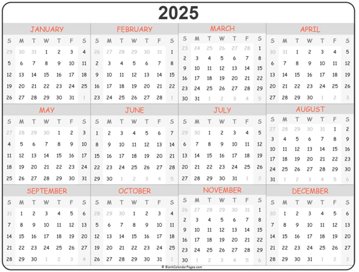 Example: 
Completed PCS-1 and supporting documents were received by the PCS technician on 09 Jan 2025. 45 days from that date is 23 Feb 2025. The next closest pay period begins on 23 Feb 2025; therefore, the EOD will be 24 Feb 2025.
12
Entrance on Duty (EOD)
TIMELINES FOR ESTABLISHING EOD
Once PCS Technician receives all completed forms and supporting documents, the EOD will be established
EODs are set at 65 days out for Non-Foreign OCONUS and Foreign OCONUS moves
EODs for first duty hires will be set at the beginning of a new pay period on the first duty day (Mondays)
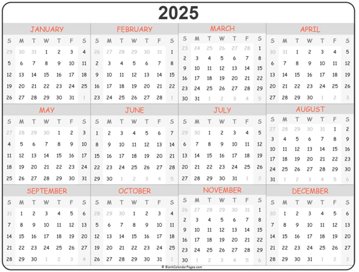 Example: 
Completed PCS-1 and supporting documents were received by the PCS technician on 15 Jan 2025. 65 days from that date is 21 Mar 2025. The next closest pay period begins on 23 Mar 2025; therefore, the EOD will be 24 Mar 2025.
13
Entrance on Duty (EOD) (con’t)
Exceptions:  Senior Executive Service (SES), Civilian Strategic Leader Program (CSLP) Base Realignment & Closure (BRAC) & Priority Placement Program (PPP)
SES / CSLP EODs are set by the organization and orders processed within 72 hours
PPP EODs are normally set by the organization - must be within 30 days of a valid match for CONUS moves (45 days OCONUS) and orders processed within 72 hours
BRAC EODs are set and maintained in accordance with base closure timelines
14
Travel Time
First Duty hires will begin travel on their EOD date and will report for their first duty day on their On or About (O/A) date as of 16 Dec 2024.
Your actual Reporting Date is determined by the number of travel days authorized.
It is not required to perform PCS travel on a holiday or weekend, however if travel is performed, those days will be counted as travel days
Dependent Travel: If dependent does not travel concurrently with employee, it is considered delayed and must be noted on PCS order
All travel and transportation must be completed within 1 year from the employee’s date of physically reporting for duty. 
Employee will be responsible for authorized travel and transportation costs incurred after the 1 year anniversary date of the transfer or appointment effective date (Ref: JTR, Para, 053712)
15
Mandatory Allowances(1 of 6)
Once an agency decision is made to pay or reimburse relocation expenses all the mandatory allowances must be paid or reimbursed.  Ref:  JTR Ch. 5 Part F 0536, and FTR §302-3
The Agency may not negotiate, deny, or reduce these allowances when the civilian employee meets the eligibility requirements.
Case-by-case factors, such as cost-effectiveness, labor market conditions, and difficulty in filling the vacancy, form the basis for determining whether to offer PCS allowances. 
Budget constraints do not justify denying PCS allowances. Ref:  JTR Ch. 5 Part F 053705
These mandatory allowances include:
Travel – Employee & Authorized Dependent(s)
Per Diem – Employee Only
Transportation of Household Goods (HHG), including Storage in Transit (SIT)
Relocation Income Tax Allowance (RITA)
16
Mandatory Allowances(2 of 6)
TRANSPORTATION & PER DIEM - Employee & authorized dependent(s)
Includes travel between current residence and new Permanent Duty Station (PDS) – Mileage reimbursement for Privately Owned Vehicle (POV) or airfare  
POV mileage may not be applicable to all locations 
It is mandatory policy for all travelers to use an available Travel Management Company (TMC) for all official transportation requirements
If airfare is utilized, employee must book with a contracted carrier
Tickets should be purchased using a centrally billed account (CBA) 
Rental Car reimbursement at Gov’t expense for PCS travel is NOT authorized
Per diem for employee ONLY – includes lodging, meals and incidentals for employee
17
Mandatory Allowances(3 of 6)
TRANSPORTATION OF Household Goods (HHG), INCLUDING Storage in Transit (SIT)
HHG authorized up to 18,000 lbs plus 2,000 (or 10 percent) of packing material allowance
Must be shipped within 12 months of the date employee physically reported to duty at new duty location. Example:  Employee reported on Monday, 9 Jul 2023; dependent travel and HHG shipment must be completed by 8 July 2024 (Ref: JTR, Para 053712)
Transportation of HHG including Storage In Transit (SIT):
Government Bill of Lading (GBL): Government makes arrangements with carrier and is responsible for payment
18
Mandatory Allowances(4 of 6)
TRANSPORTATION OF HHG, INCLUDING SIT (Cont’d)
Self-Move (CONUS): Employee arranges their own HHG transportation and pays for the move
Reimbursement Methods:
Actual Expense: Reimbursed the actual amount spent on the move
Commuted Rate: Reimbursed based on the GSA Commuted Rate Table 
A cost comparison of the actual expense and commuted rate is required from TMO before authorization on the PCS orders
May only be used for cross-state HHG shipments between PDSs within CONUS and is not authorized for in-state moves
Self-Move (F-OCONUS / NF-OCONUS):
Commuted rate is not authorized for moves to/from F-OCONUS/NF-OCONUS locations
Reimbursement is limited to the actual amount spent on the  move, NOT TO EXCEED the cost of a government arranged move
19
Mandatory Allowances(5 of 6)
TRANSPORTATION OF HHG, INCLUDING SIT (Cont’d)
Transportation of mobile home (including a boat) used as a primary residence in lieu of HHG transportation (not to exceed cost of HHG shipment)
The worldwide maximum weight of HHG that may be transported (and/or stored ICW transportation) is 18,000 lbs.  The employee is financially responsible for HHG-related costs incurred for excess weight (Ref: JTR, Para 054304)
Information on HHG can be accessed on the myFSS website at: 
https://myfss.us.af.mil/USAFCommunity/s/knowledge-detail?pid=kA0t0000000LHJsCAO 
Information on SIT can be accessed on the myFSS website at: 
 https://myfss.us.af.mil/USAFCommunity/s/knowledge-detail?pid=kA0t0000000LHJiCAO
20
Mandatory Allowances(6 of 6)
Relocation Income Tax Allowance (RITA)
Certain PCS entitlements & allowances are taxable to Federal & State
RITA is designed to compensate relocating employees for additional tax liability they incur as a result of a Gov’t paid PCS move
Information on RITA can be accessed on the myFSS website at: 
    https://myfss.us.af.mil/USAFCommunity/s/knowledge-detail?pid=kA0t0000000LHJwCAO
21
Discretionary Allowances(1 of 5)
Unlike Mandatory Allowances that must be paid if an employee meets the eligibility requirements, Discretionary Allowances are authorized at the discretion of the employing activity / DoD Component 
These discretionary allowances may or may not include:
Privately Owned Vehicle (POV) Shipment
Non-Temporary Storage (NTS) (Extended Storage) of HHG (F-OCONUS/NF-OCONUS)
Temporary Quarters Subsistence Allowance (TQSA) 
Foreign Transfer Allowance (FTA)

If PCS is locally funded (non-centrally managed move), check with the gaining organization for authorized allowances
22
Discretionary Allowances(2 of 5)
Privately Owned Vehicle (POV) SHIPMENT - NF-OCONUS / F-OCONUS
May be authorized if it is in the Gov’t’s interest for the employee to have a POV at the OCONUS PDS
If authorized, only one POV may be shipped at government expense.
If authorized, POV must be in operating order and legally titled and tagged for driving 
Contact the nearest TMO for shipment arrangements
Certain F-OCONUS locations do not authorize POV shipment 
Please contact your local TMO to determine if any restrictions exist for shipping a POV to your gaining location.
Alaska Only: Up to two POVs may be shipped at government expense
23
Discretionary Allowances(3 of 5)
Privately Owned Vehicle (POV) SHIPMENT (in lieu of driving) - CONUS PDS / Alaska Only
May be authorized if it is more advantageous and cost effective to transport POV(s) to new PDS by commercial means than to have the traveler and/or immediate family member(s) drive one or two POVs (if applicable) to new PDS (this includes Alaska)
Costs considered are: 
Cost of employee traveling by POV, transporting the POV(s), travel if the POV(s) is / are transported
Productivity benefit from the traveler’s accelerated arrival at the new PDS
Distance between authorized origin and new PDS must exceed 600 miles
Up to two POVs may be authorized (if two licensed drivers are authorized on the order)
24
Discretionary Allowances(4 of 5)
POV SHIPMENT (Cont’d)
If POV shipment is authorized at Gov’t expense, reimbursement is limited to the traveler’s actual expenses not to exceed POV transportation cost from authorized origin point to authorized destination and arrangements will be made by traveler
Employee must provide the following documentation for consideration
Justification for accelerated travel, if applicable
Proof POV is in operating order and proof of insurance
Legal title and registration
Current driver’s license of traveler cited on PCS order
Number of POV(s) requesting to be shipped 
Quote for shipment (traveler arranged)
Information on POV Shipment can be accessed on the myFSS website at:   https://myfss.us.af.mil/USAFCommunity/s/knowledge-detail?pid=kA0t0000000LHJaCAO
25
Discretionary Allowances(5 of 5)
NON-TEMPORARY STORAGE (NTS) (extended storage) of HHG
Authorized when the new duty location is designated as an isolated CONUS PDS, OCONUS PDS or a Temporary Change of Station (TCS) 
Combined weight stored and transported must not exceed the authorized maximum 18,000 lbs. net weight
NTS is funded by your overseas command. Your eligibility to retain your HHGs in NTS, at Government expense, depends upon your gaining funding authority submitting a new fund cite at the beginning of each fiscal year to the TMO servicing your NTS
It is your responsibility to ensure this fund cite is received by your servicing TMO. Failure to update funding will result in your NTS converting to your expense.
NOTE: The gaining funding authority is responsible for providing the NTS fund cite even if the PCS move is funded by the Central Salary Account (CSA)
Information on NTS can be accessed on the myFSS website at: https://myfss.us.af.mil/USAFCommunity/s/knowledge-detail?pid=kA0t0000000LHJsCAO
26
Discretionary AllowancesF OCONUS Locations Only (1 of 2)
TEMPORARY QUARTERS SUBSISTENCE ALLOWANCE (TQSA)
Covers lodging, meals & laundry at new PDS while searching for housing
Reimbursed to employee at the gaining organization under DSSR entitlements
Must keep receipts & itemize expenses
May be reimbursed up to a maximum of 90 days
Employee should contact the OCONUS CPS to verify TQSA eligibility and process
Information on TQSA can be accessed in the Department of State Standardized Regulations at: https://aoprals.state.gov/
27
Discretionary AllowancesF OCONUS Locations Only (2 of 2)
FOREIGN TRANSFER ALLOWANCE (FTA)
Note: This is discretionary and may / may not be paid 
If authorized:
Typically includes 10 days of pre-departure subsistence expense allowance (lodging & meals at losing PDS)
Must depart from CONUS
Employee should contact the OCONUS CPS to verify FTA eligibility and process
Information on FTA can be accessed on the myFSS website under knowledge articles at: https://myfss.us.af.mil/USAFCommunity/s/knowledge-detail?pid=kA0t0000000LHJcCAO
28
PCS Restrictions
The JTR restricts any employee who is serving under a services agreement (formerly transportation agreement) as a result of a Gov’t sponsored PCS move from a second PCS move within a 12-month period (Ref: JTR, Para 053706)
AF CIVILIAN DWELL TIME RESTRICTION
The AF requires a minimum 48-month Employment Agreement in CONUS centrally managed positions before another Gov’t paid move is authorized
Employees must sign a completed CONUS Employment Agreement for each new CONUS centrally managed position
29
PCS Tax Notification
In accordance with the Tax Cuts and Jobs Act (TCJA) 22 Dec 2017, moving expenses and relocation payments paid by an employer on and after January 1, 2018, are taxable.  
Air Force reports transportation cost associated with a move to the IRS and pay the taxes on behalf of the employee
This creates a debt to the Air Force and a tax liability to the employee 
Employee will be notified of the debt via mail
Air Force offers several repayment plan options 
There is NOT a waiver option for tax indebtedness

***A Travel W-2 will be processed at the end of the year and will include the increase in gross income, taxes for all PCS-related vouchers filed, and HHGs.  W-2s will be mailed to employees  and are also available through myPay.  Employees will file their tax return for the calendar year and subsequently file a Relocation Income Tax Allowance (RITA) voucher to help offset the additional tax burden imposed by the PCS move. This is not a 100-percent dollar for dollar offset as each individual’s tax situation is unique.***
30
PCS Order Status Check
Selectee can check the status of their PCS order 24 hours a day by accessing the myFSS website at: https://myfss.us.af.mil/USAFCommunity/s/
31
Acronym Listing(1 of 4)
AFMAN – Air Force Manual
AFPC – Air Force Personnel Center
BRAC – Base Re-Alignment and Closure
CFT – Career Field Team
CSA – Central Salary Account
CPS – Civilian Personnel Section
CONUS – Continental United States (48 contiguous states)
CTO – (Contracted) Commercial Travel Office
DoD – Department of Defense
DTMO – Defense Travel Management Office
DNRP – Defense National Relocation Program
32
Acronym Listing (2 of 4)
DSSR – Department of State Standardized Regulations
EOD – Entrance on Duty
FTA – Foreign Transfer Allowance
GHS – Guaranteed Home Sale
GTCC – Government Travel Charge Card
HHG - Household Goods
HHT – House Hunting Trip 
HR – Human Resources
JTR – Joint Travel Regulations
KCP – Key Career Position
MEA – Miscellaneous Expense Allowance
33
Acronym Listing (3 of 4)
MYFSS – My Force Support Squadron
NF OCONUS – Non-Foreign OCONUS (Alaska, Guam, Hawaii, and other U.S. territories)
NTS – Non-Temporary Storage
OCONUS – Outside the Continental United States (Europe, Asia etc.) 
OPM – Office of Personnel Management
PCS – Permanent Change of Station
PDS – Permanent Duty Station
PMS – Property Management Services
POV – Privately Owned Vehicle
PPP – Priority Placement Program
RIF – Reduction in Force
34
Acronym Listing (4 of 4)
RITA – Relocation Income Tax Allowance
SIT – Storage in Transit
TJO – Tentative Job Offer
TMO – Transportation Management Office
TQSA – Temporary Quarters Subsistence Allowance (OCONUS ONLY)
TQSE – Temporary Quarters Subsistence Expense (CONUS & NON FOREIGN OCONUS ONLY)
USAS – USA Staffing
35
Information / Resources
PCS Videos are available at: https://www.afpc.af.mil/Civilian-Career-Management/Civilian-PCS/
For Entitlements and Allowances / Joint Travel Regulation
https://www.defensetravel.dod.mil/Docs/perdiem/JTR.pdf
For all Household goods, POV shipment and GBL cost comparison related questions contact your nearest TMO
https://www.militaryonesource.mil/moving-pcs/
For reimbursement, travel rates and other finance related questions contact your gaining  civilian pay office
https://www.dfas.mil/CivilianEmployees/Civilian-Permanent-Change-of-Station-PCS/ 
Department of State Standardized Regulations (DSSR)
 https://aoprals.state.gov/
DAFMAN 36-142, Civilian Career Field Management and Centrally Managed Programs
https://static.e-publishing.af.mil/production/1/af_a1/publication/dafman36-142/dafman36-142.pdf
36
The Air Force’s Personnel Center
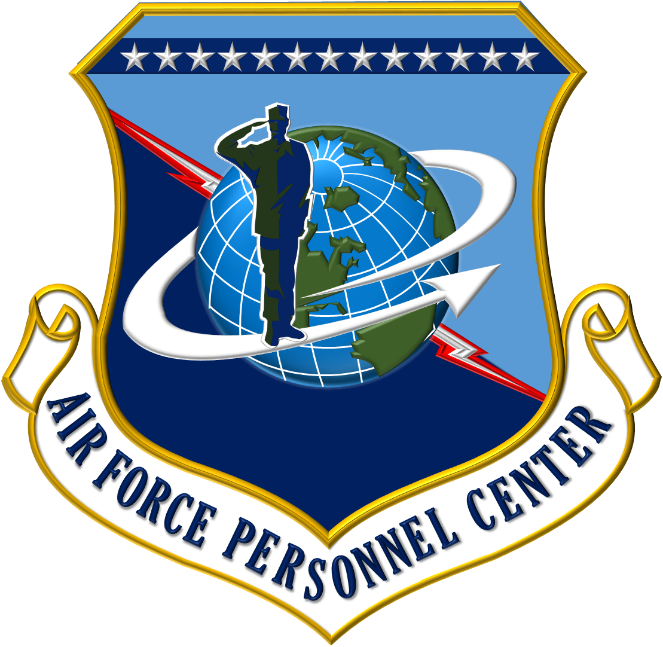 37